Victoria UniversityMelbourneAustraliaZS 2016
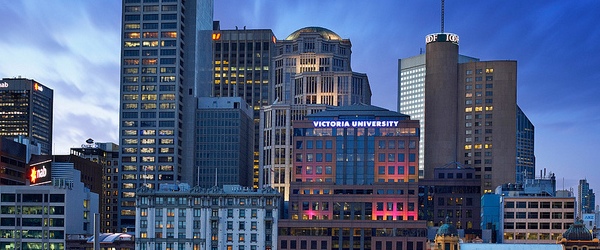 Pavel Hrouda
Výhody zahraniční zkušenosti
Zvýšení úrovně cizího jazyka
Noví přátelé
Mezinárodní zkušenosti (osobní i pracovní)
Imerze do cizí kultury 
Samostatnost → zvýšení sebevědomí
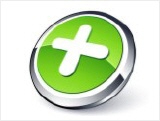 Formality a možné komplikace
Administrativa (dostatečný předstih)
Uznání předmětů 
Zameškání akcí v ČR
Hledání ubytování a zajištění stravy 
Cenová náročnost
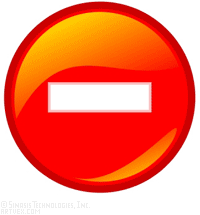 Zkušenosti z Austrálie
Multikulturalismus
Liberální vzdělávací systém
Přísná imigrační opatření
Počasí závislé na regionu
Rozmanitá geografie
Urbanizace
Vysoká úroveň služeb
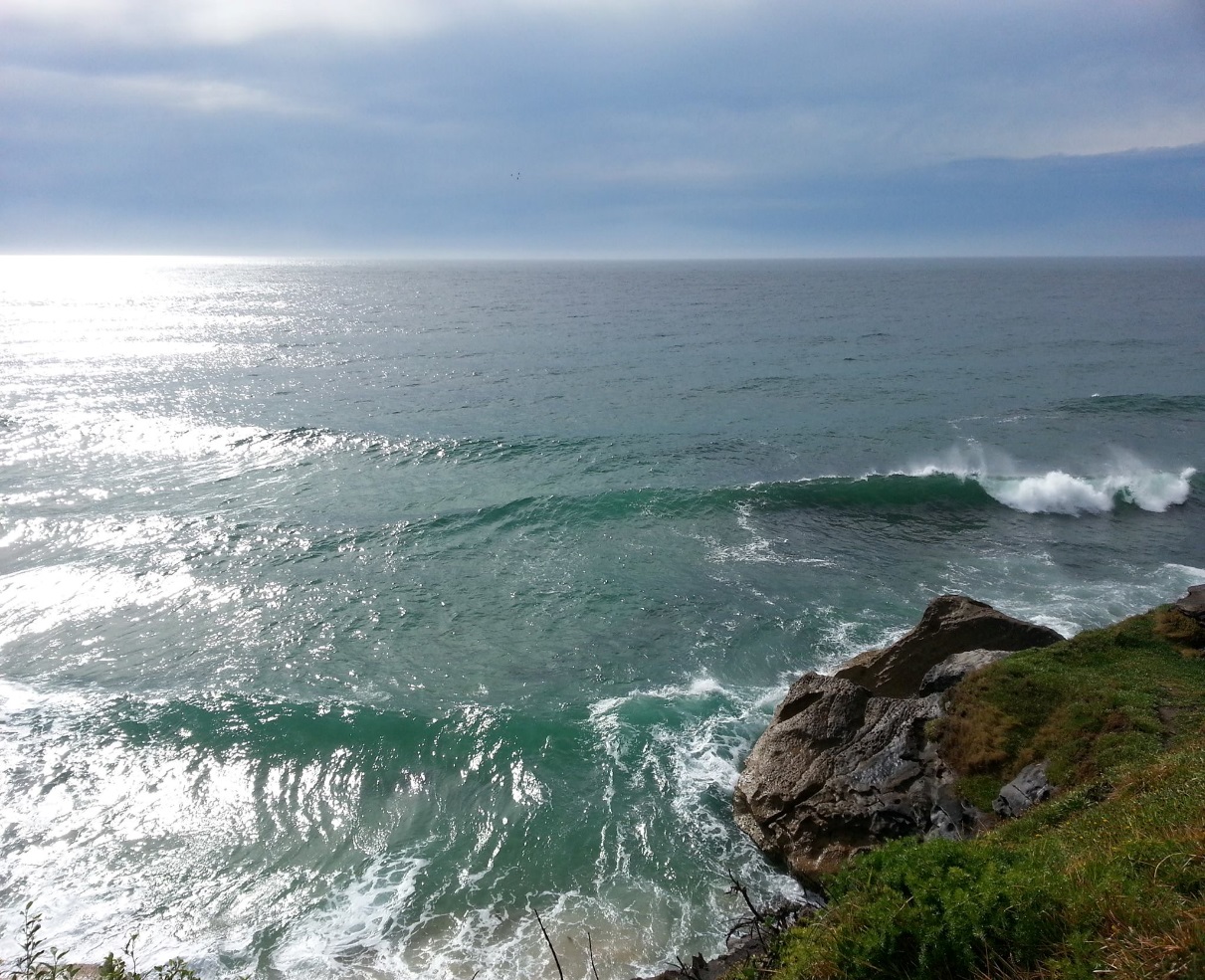 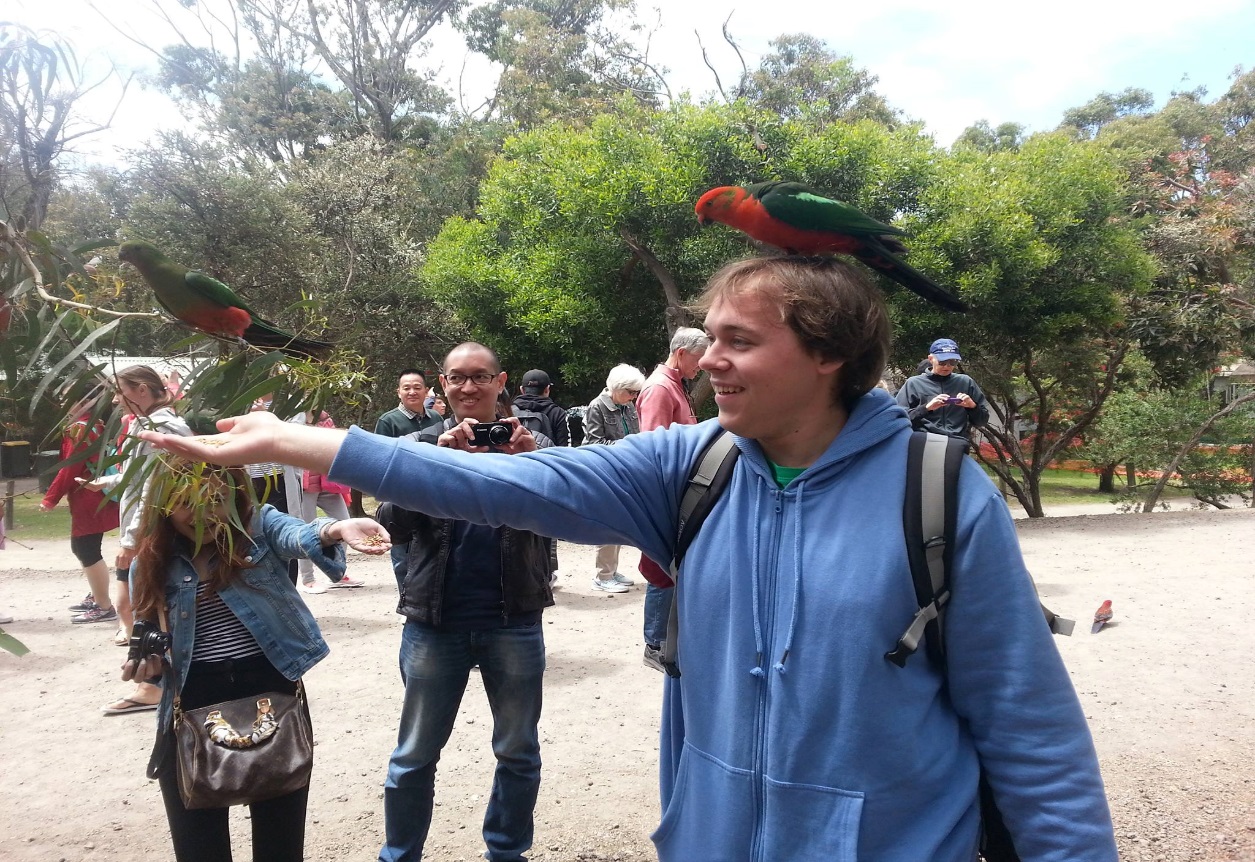 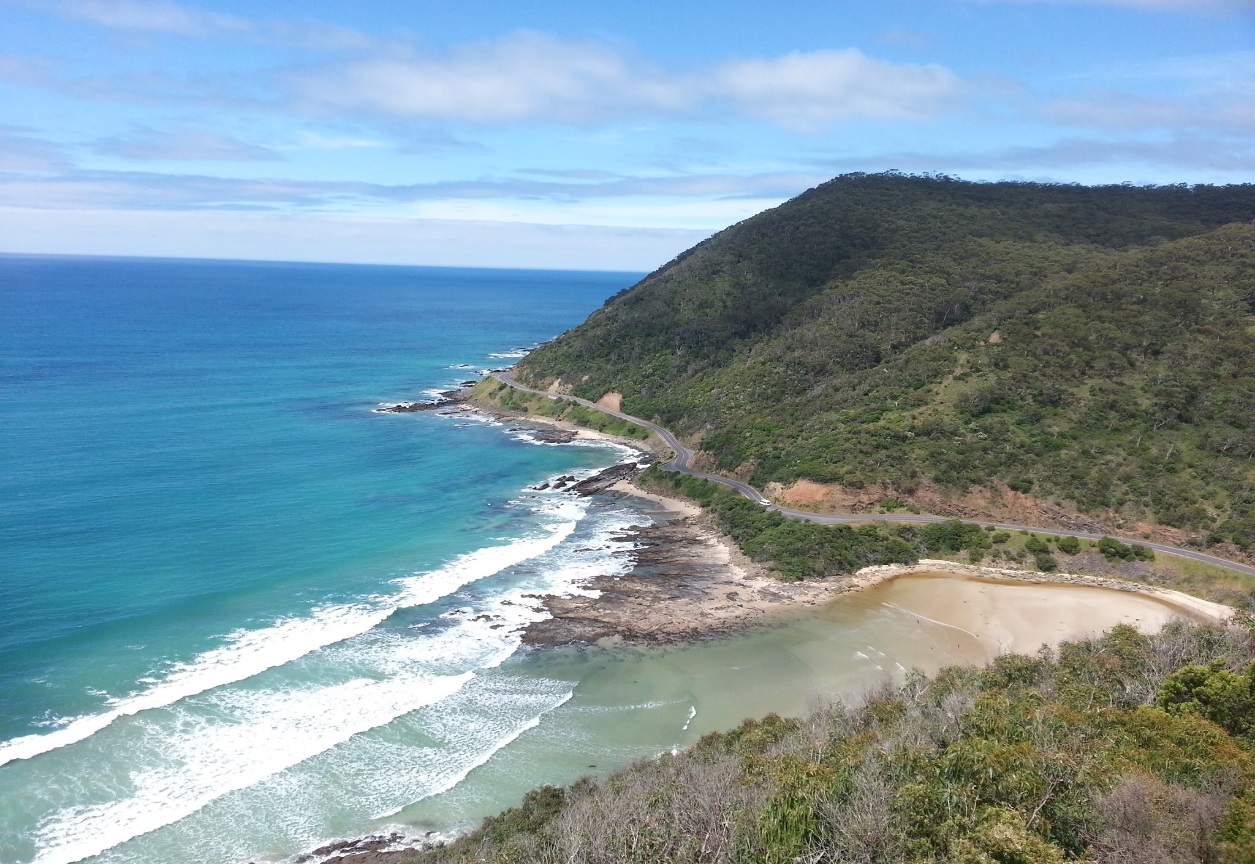 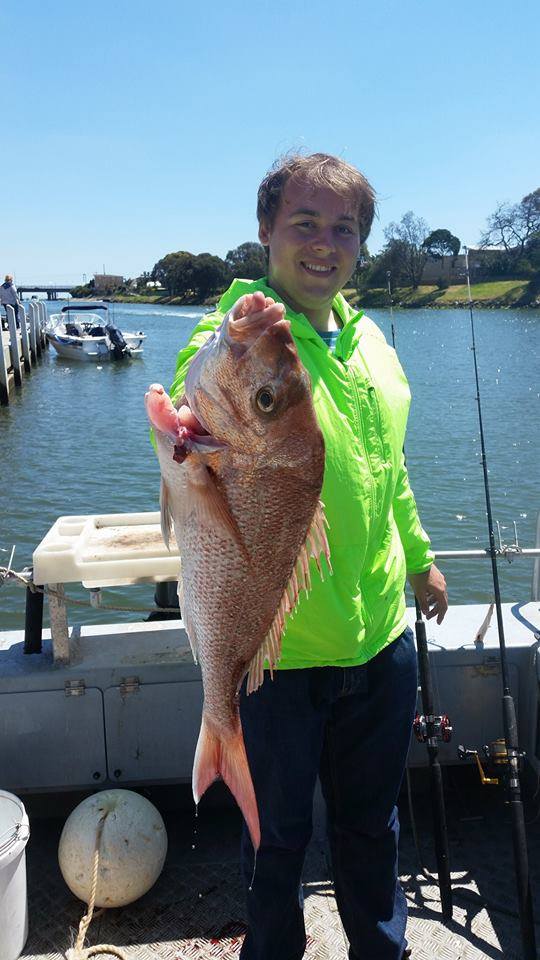 Děkuji za pozornost!
„Cílem není nikdy místo, ale nový způsob, jak vidět věci.“ (Miller)
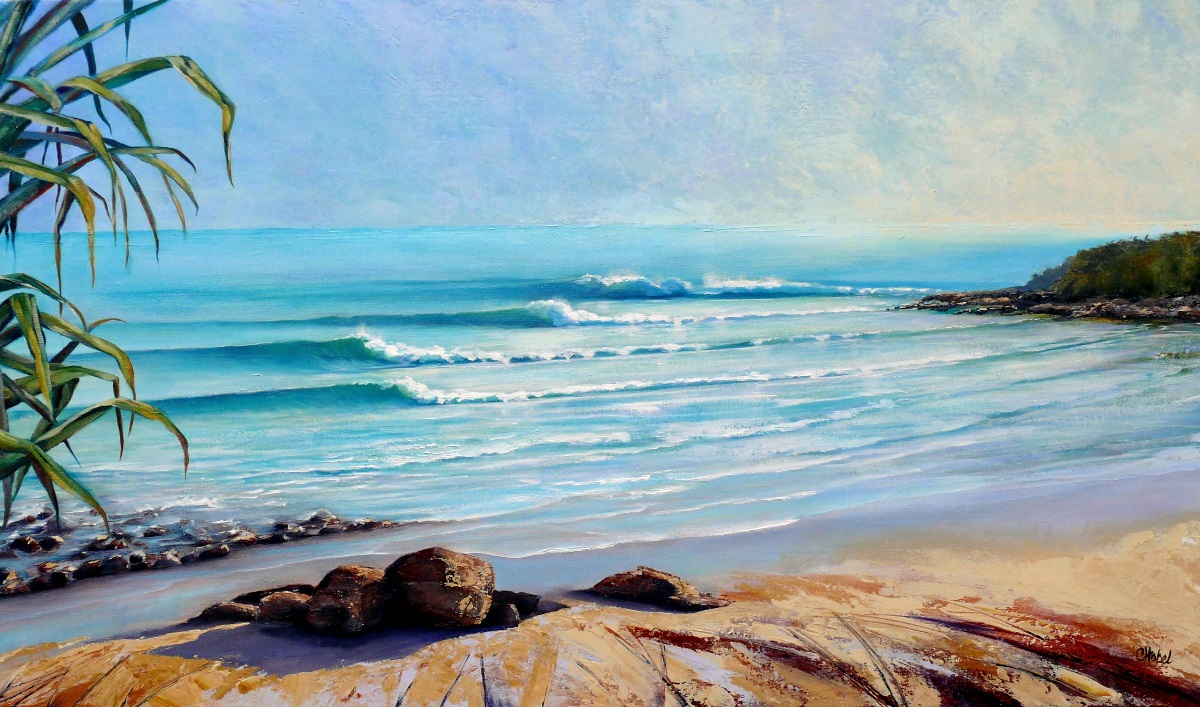